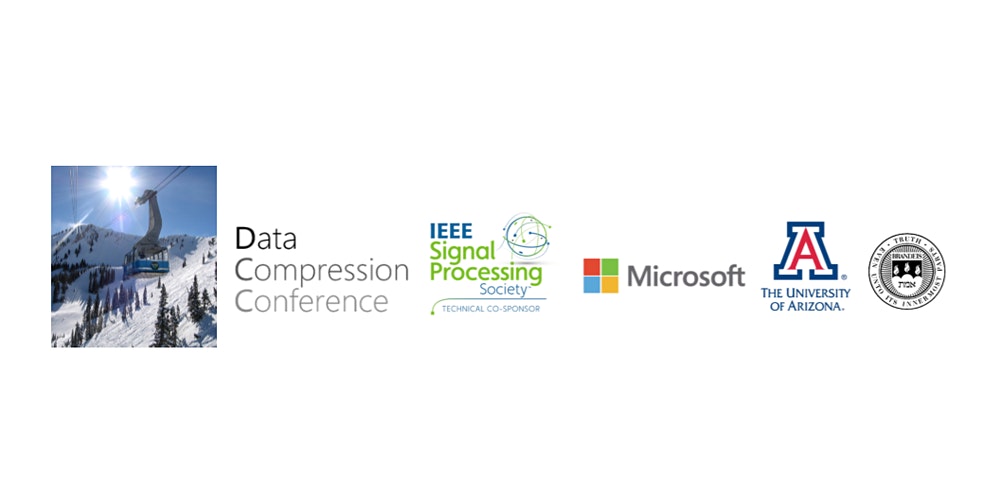 Semantic Neural Rendering-based Video Coding: Towards Ultra-Low Bitrate Video Conferencing
Yujie Hu†,‡, Youmin Xu†, Jianhui Chang†, Jian Zhang†,‡
†Peking University Shenzhen Graduate School, China
‡Peng Cheng Laboratory, China
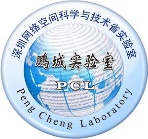 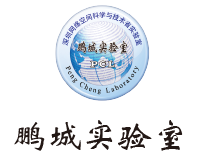 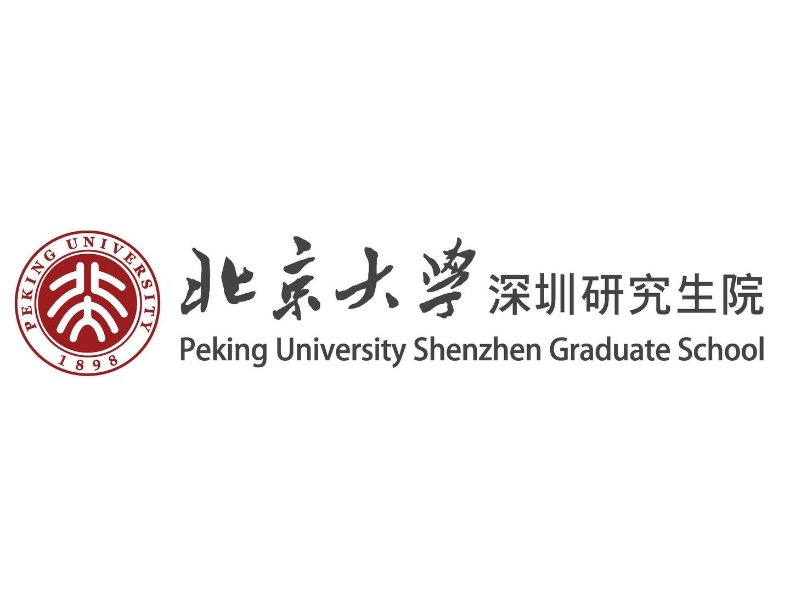 Peng Cheng Laboratory
Introduction
Transform
Quantization
Inverse 
Transform
Advanced Video Coding (AVC)
High Efficiency Video Coding (HEVC)
Versatile Video Coding (VVC)
Audio Video Standard (AVS),
Motion Compensation
Entropy 
Coding
Block based Motion Estimation
(a) Block-based framework
Introduction
Frame Encoder
Quantization
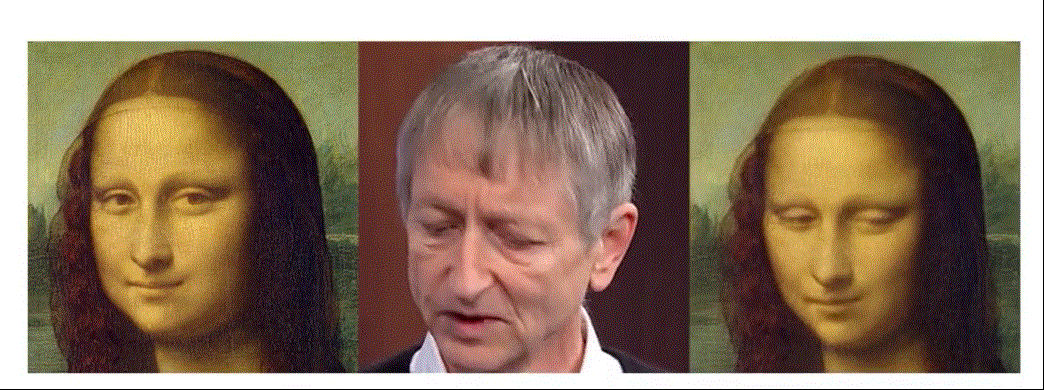 Frame Decoder
…
Motion Descriptor
Encoder
Entropy 
Coding
Quantization
Source Image
Driving Video
Target Video
…
Motion Descriptor
Decoder
Motion Imitator
(b) Model-based framework
Proposed SNRVC Framework
Decoded Frame 1
Encoded Frame 1
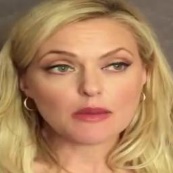 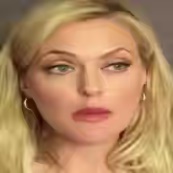 Encoder
Decoder
Bitstream
Frame Coding
Frame Decoding
010
001
…
101
110
111
…
000
011
…
Entropy
Decoding
Truncation
Entropy
Coding
Encoded Frame 2
Decoded Frame 2
Truncation
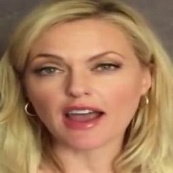 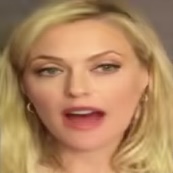 Motion Imitator
Motion Parameters Extractor
+
+
+
-
-
-
Encoded Frame 3
Decoded Frame 3
…
…
…
…
Truncation
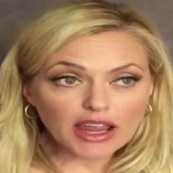 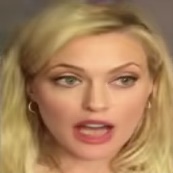 100…
…
…
…
…
Truncation
001011
…
Entropy
Coding
Entropy
Decoding
Encoded Frame k
Decoded Frame k
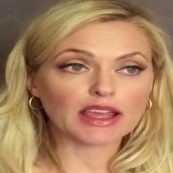 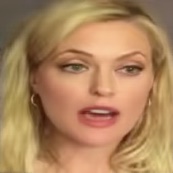 *Deng Y, Yang J, Xu S, et al. Accurate 3d face reconstruction with weakly-supervised learning: From single image to image set[C]//Proceedings of the IEEE/CVF Conference on Computer Vision and Pattern Recognition Workshops. 2019: 0-0.
*Ren Y, Li G, Chen Y, et al. PIRenderer: Controllable Portrait Image Generation via Semantic Neural Rendering[C]//Proceedings of the IEEE/CVF International Conference on Computer Vision. 2021: 13759-13768.
Truncation
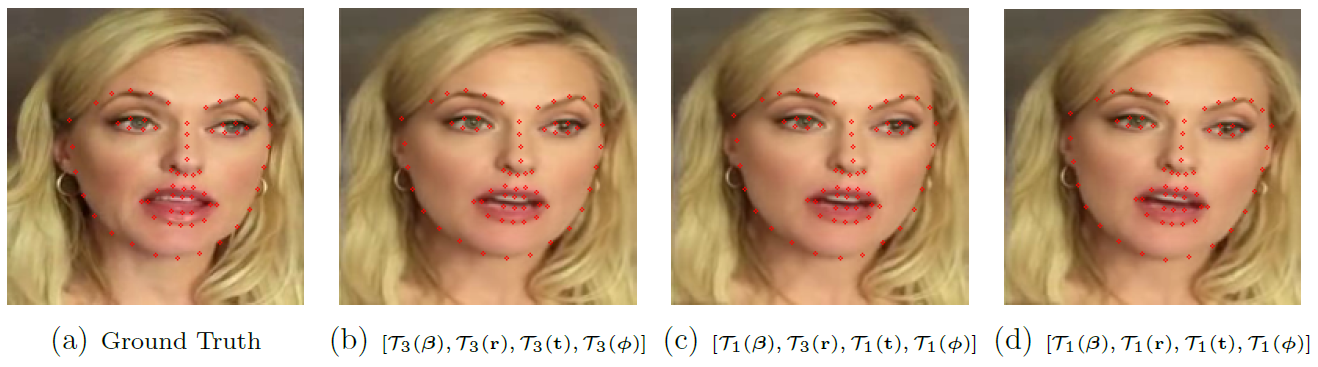 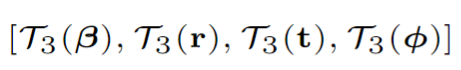 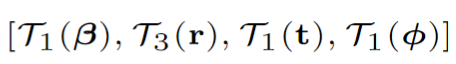 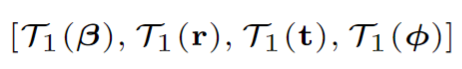 GT
GT
Decoded
GT
Decoded
Decoded
Differential Coding
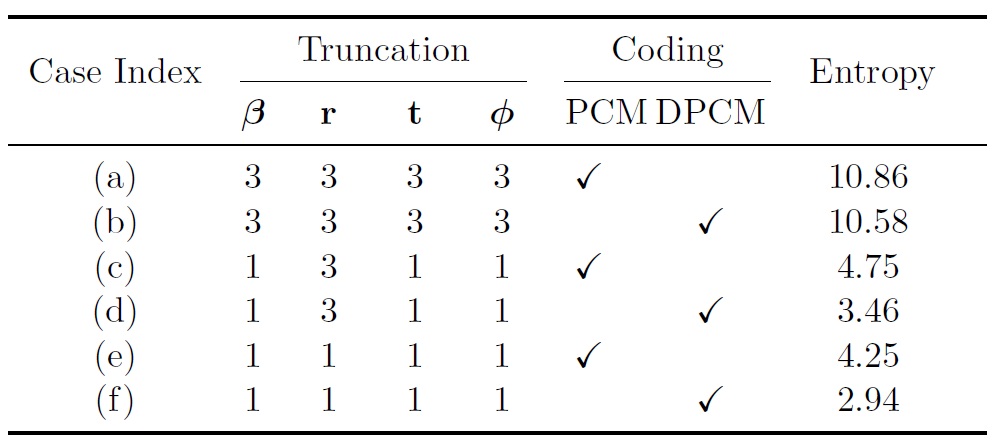 Visual Comparison
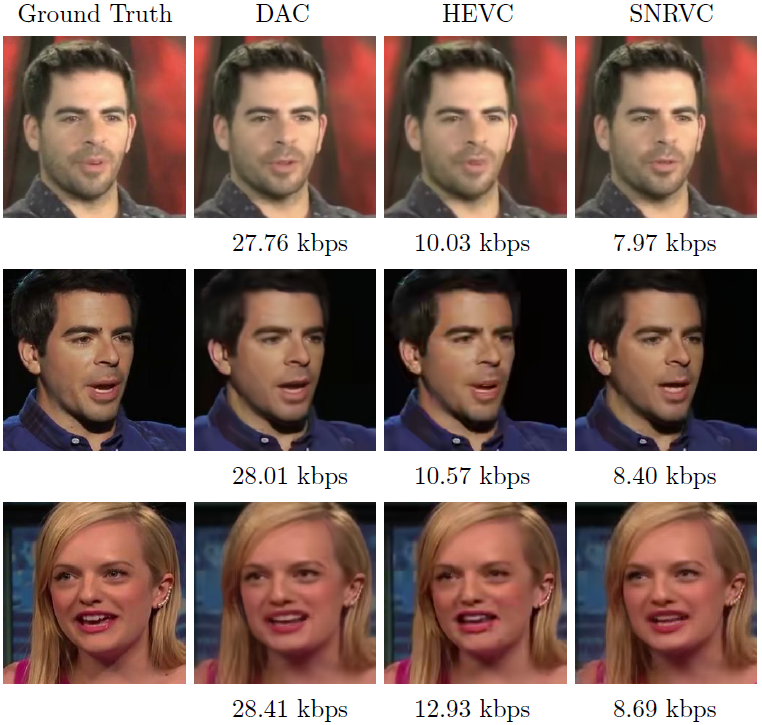 DAC
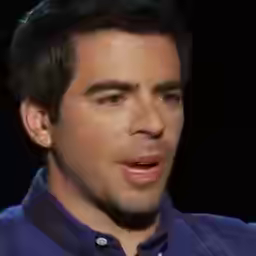 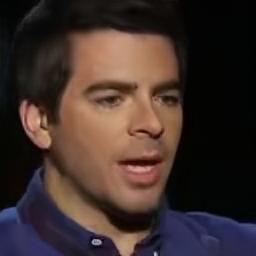 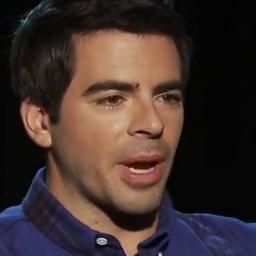 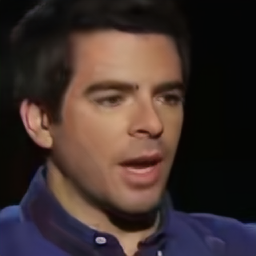 GT
HEVC
SNRVC (Ours)
*Konuko G, Valenzise G, Lathuilière S. Ultra-low bitrate video conferencing using deep image animation[C]//ICASSP 2021-2021 IEEE International Conference on Acoustics, Speech and Signal Processing (ICASSP). IEEE, 2021: 4210-4214.
Visual Comparison
DAC
SNRVC (Ours)
DAC orignal
30.85 kbps
DAC after truncation
10.63 kbps
8.53 kbps
HEVC
6.15 kbps
6.86 kbps
9.42 kbps
14.46 kbps
19.59 kbps
Rate-Distortion (RD) Curves
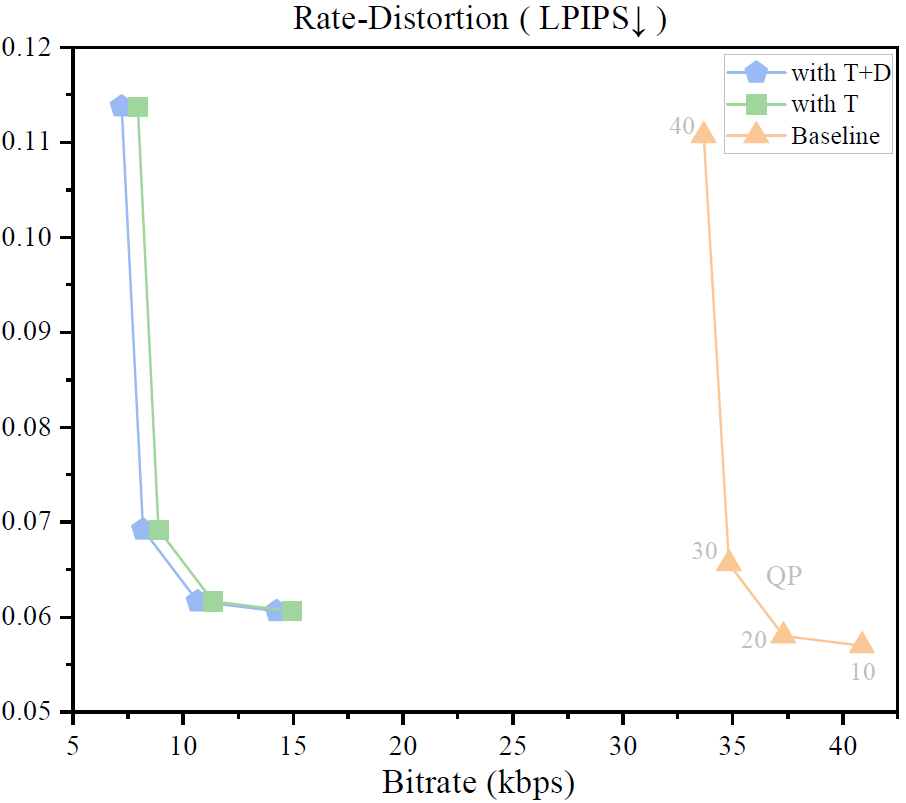 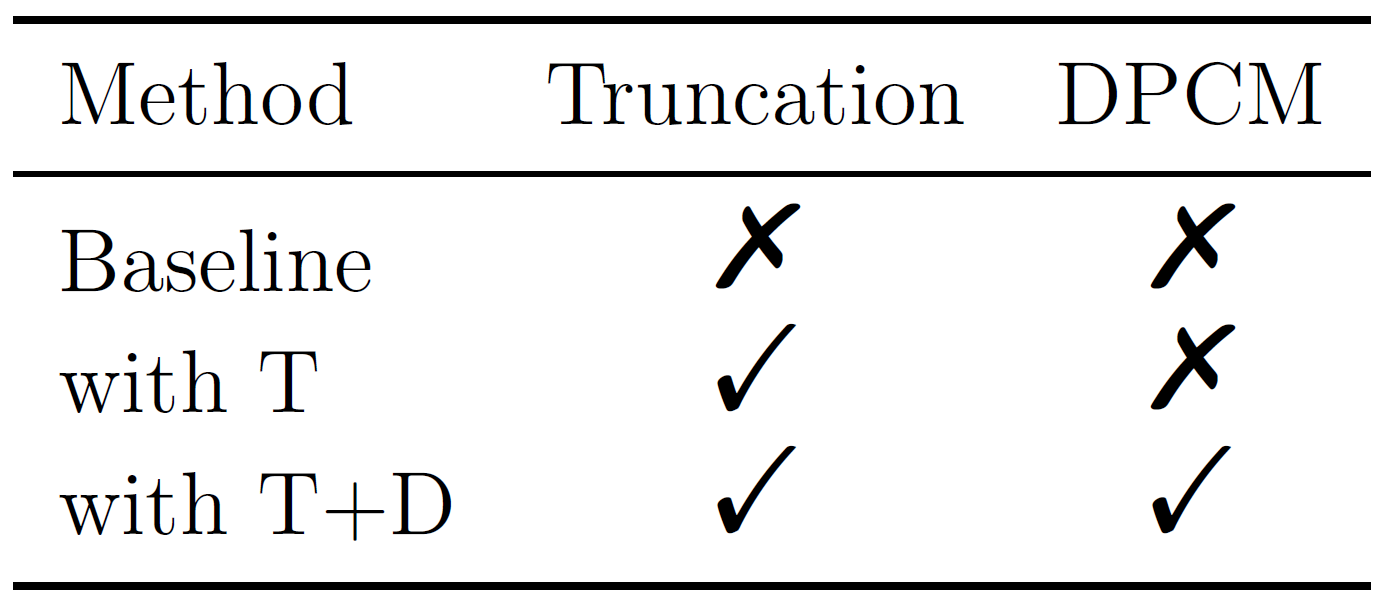 Rate-Distortion (RD) Curves
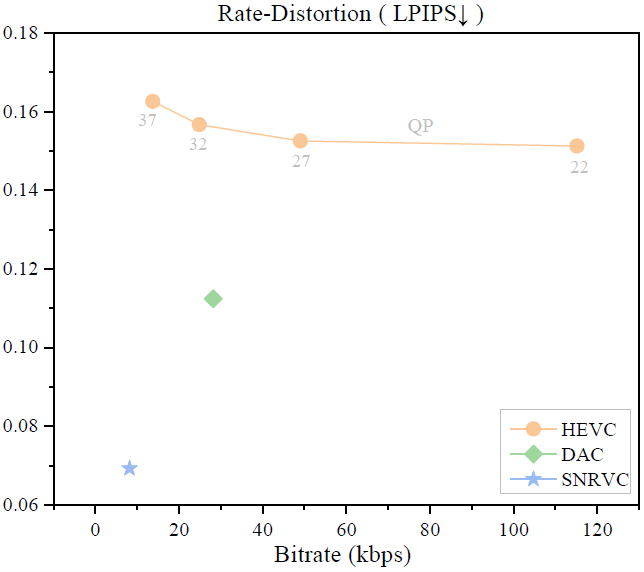 Conclusion
We take advantage of the current mature 3D parameter-driven motion imitation model to propose a semantic neural rendering-based video coding framework. 
Through experiments and statistical analysis, we perform truncation and DPCM on these parameters, which greatly reduces the bitrate without affecting the subjective quality of the video. 
In fact, with the development of deep learning, motion imitation models and 3D face reconstruction models are always advancing. With the help of these models, our method can also keep up with the times to achieve better performance. 
At the same time, our method also provides more practical scenarios and wider applications for these models, which stimulates their potential to a greater extent.
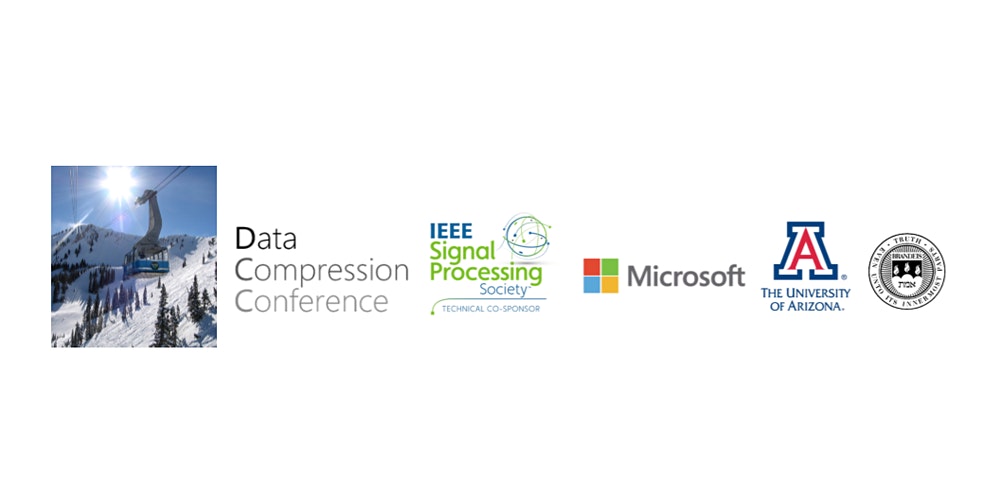 Thank you for listening!
Semantic Neural Rendering-based Video Coding: Towards Ultra-Low Bitrate Video Conferencing
Yujie Hu†,‡, Youmin Xu†, Jianhui Chang†, Jian Zhang†,‡
†Peking University Shenzhen Graduate School, China
‡Peng Cheng Laboratory, China
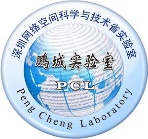 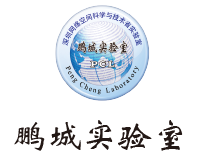 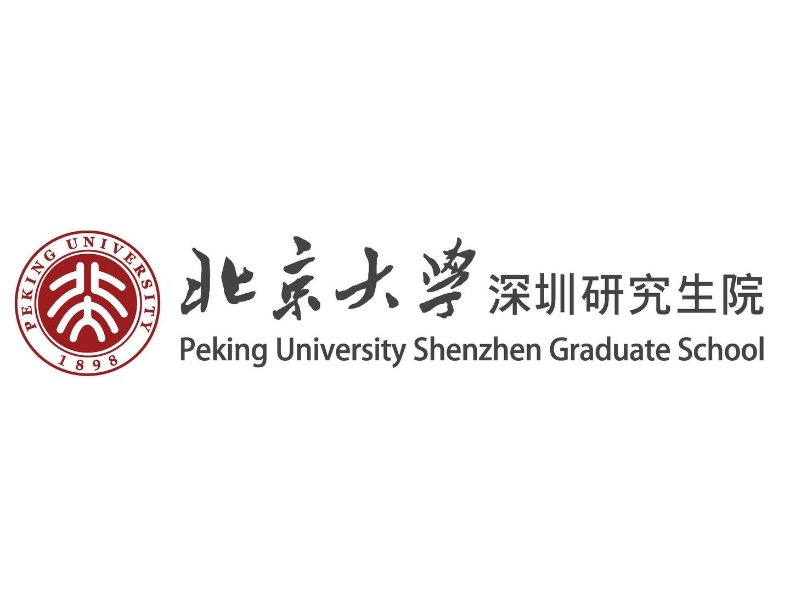 Peng Cheng Laboratory